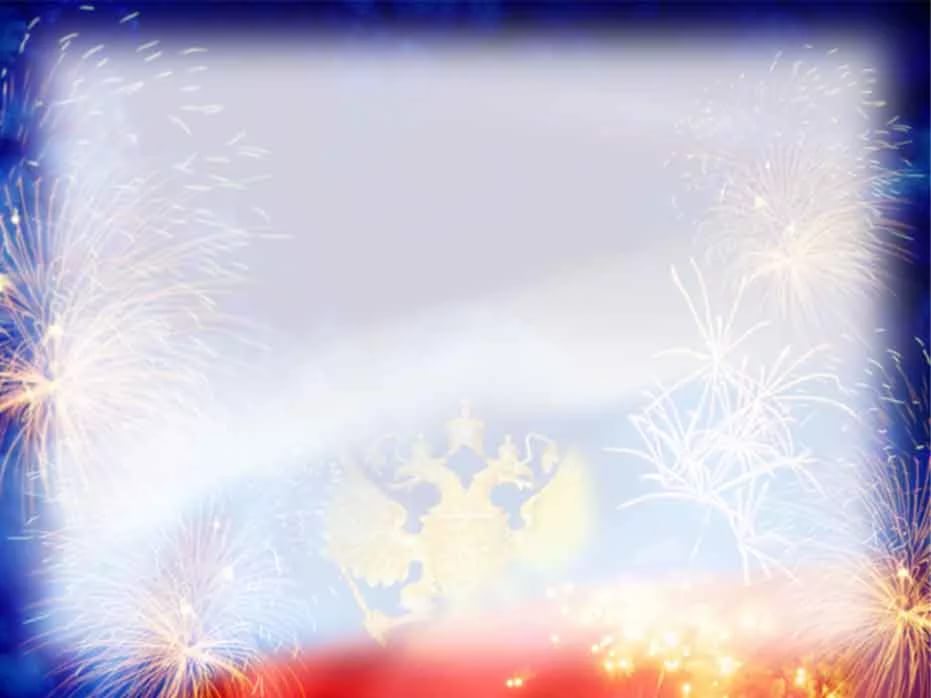 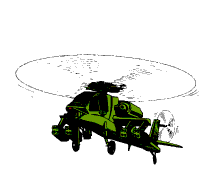 ДОБЛЕСТЬ, ОТВАГА, МУЖЕСТВО.
Составила Ширшова Катя ученица 2 класс МАОУ «Малозоркальцевская «СОШ
Руководитель:Чепурная Светлана Валерьевна
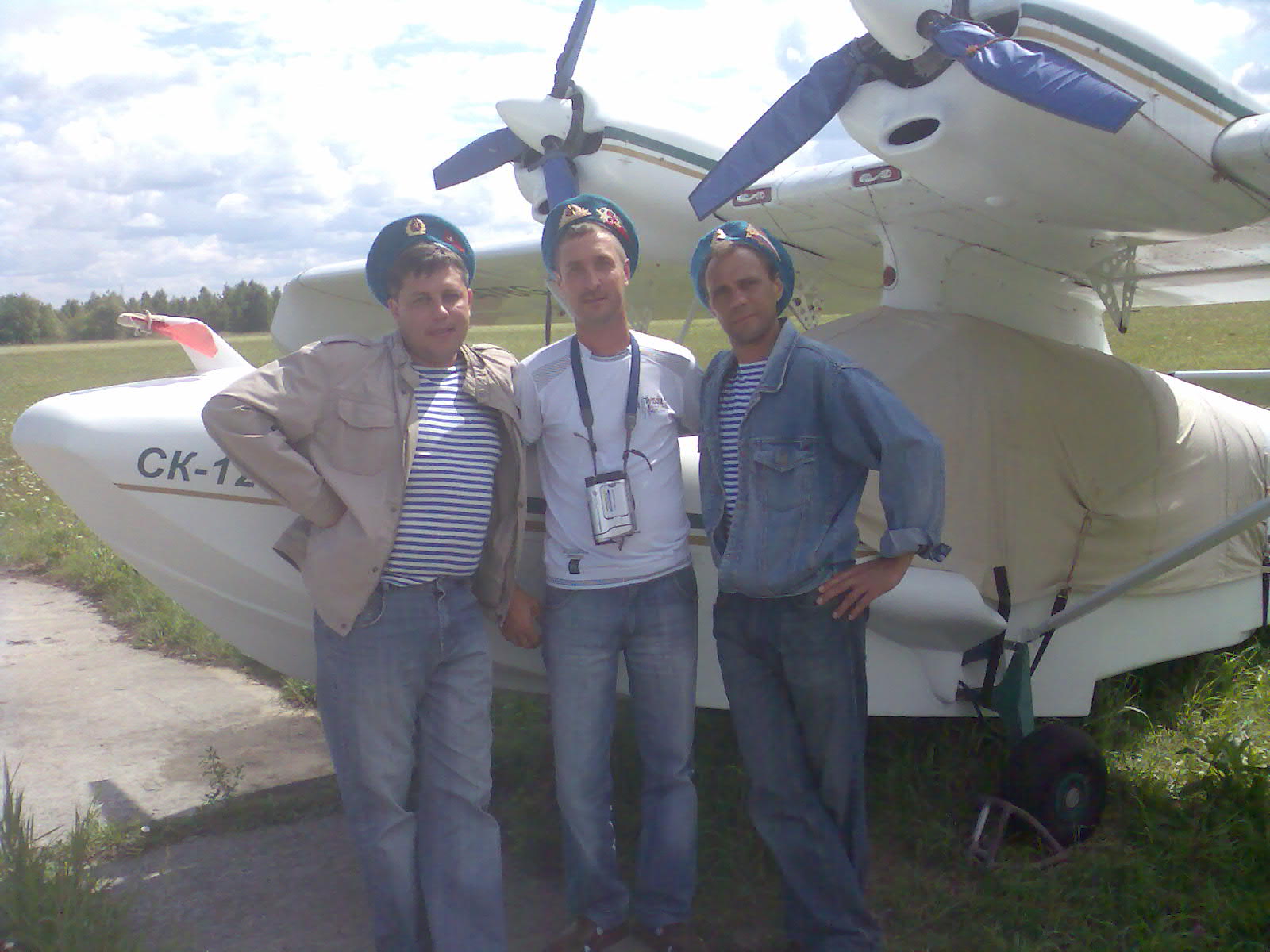 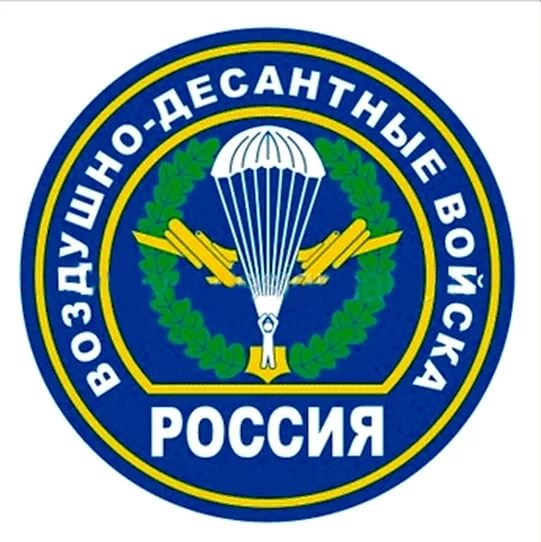 Мой дядя-  Филатов Андрей Анатольевич  
с сослуживцами.
Армейская дружба  крепнет  на протяжении   25 лет.
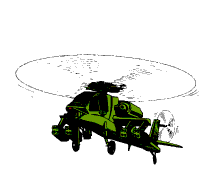 Был призван в ряды Советской Армии 10 мая 1990 . Служил в Воздушно-Десантных Войсках  с 1990 по 1992год.
Принял присягу 5 августа 1990 года  в\ч 52788 города Фергана. За годы службы совершил 19 прыжков с 
В 1990 году принимал участие в урегулировании межнациональных событий в городе Узгене, Киргизкой Республики.
В декабре 1990 года был переведен в 21 ДШБ (Десантно-Штурмовая Бригада).
В мае 1991 года принимал участие в охране военного аэропорта в городе Ереван.
В этом же году  участвовал в охране участка укрепрайона  на границе с Турцией. 
Окончил службу 2 июня 1992 года в городе Кутаисси.
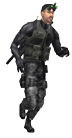 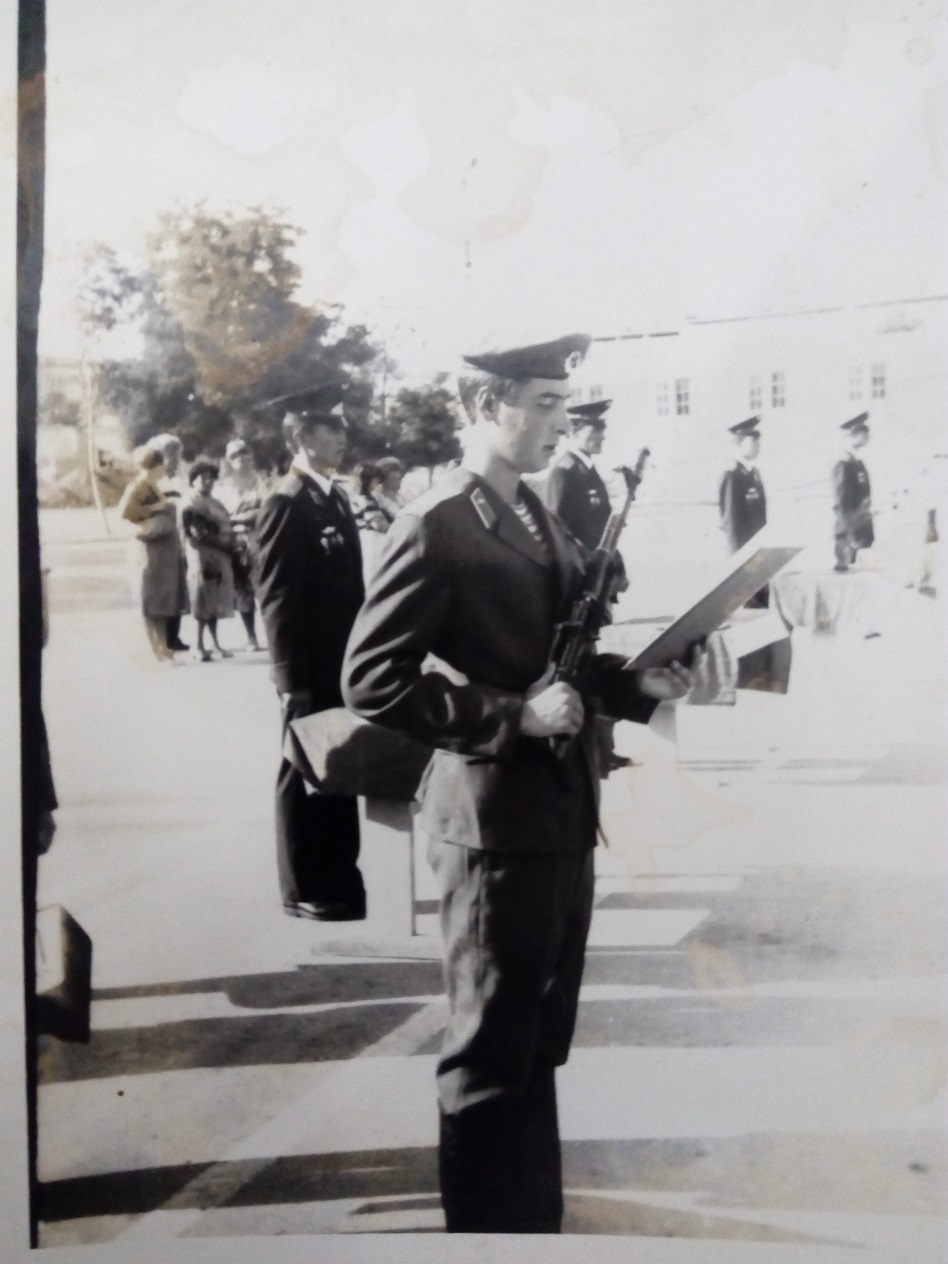 На присяге Родине.
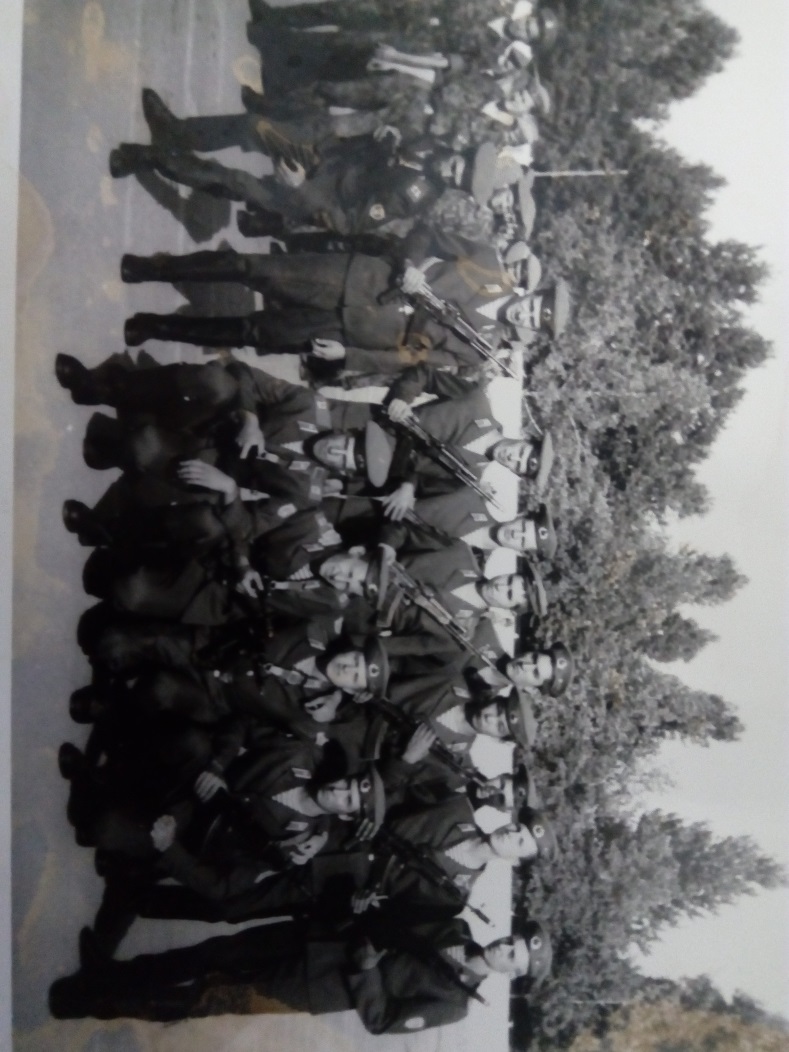 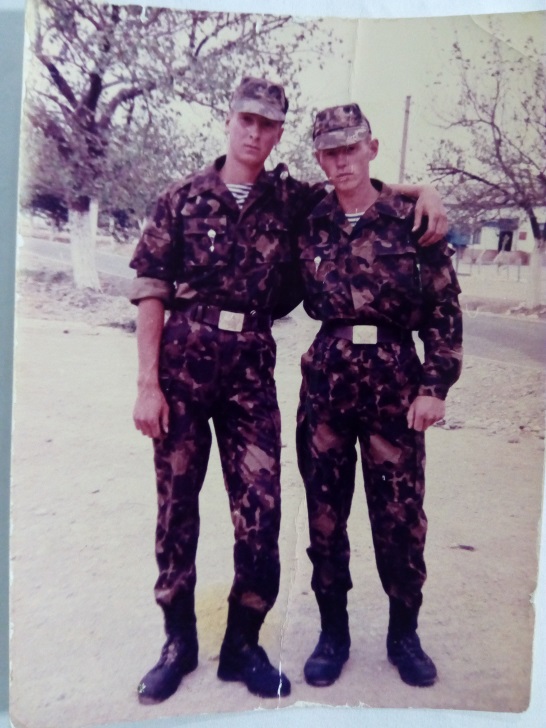 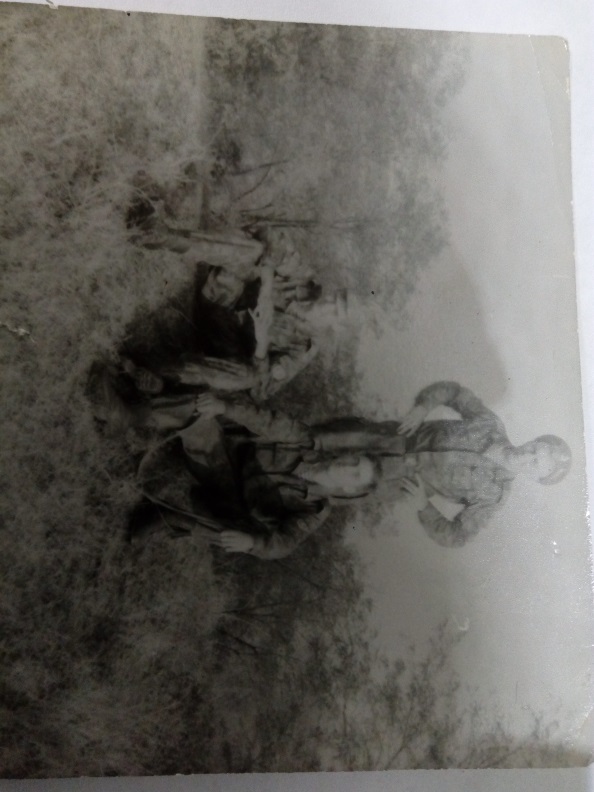 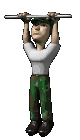 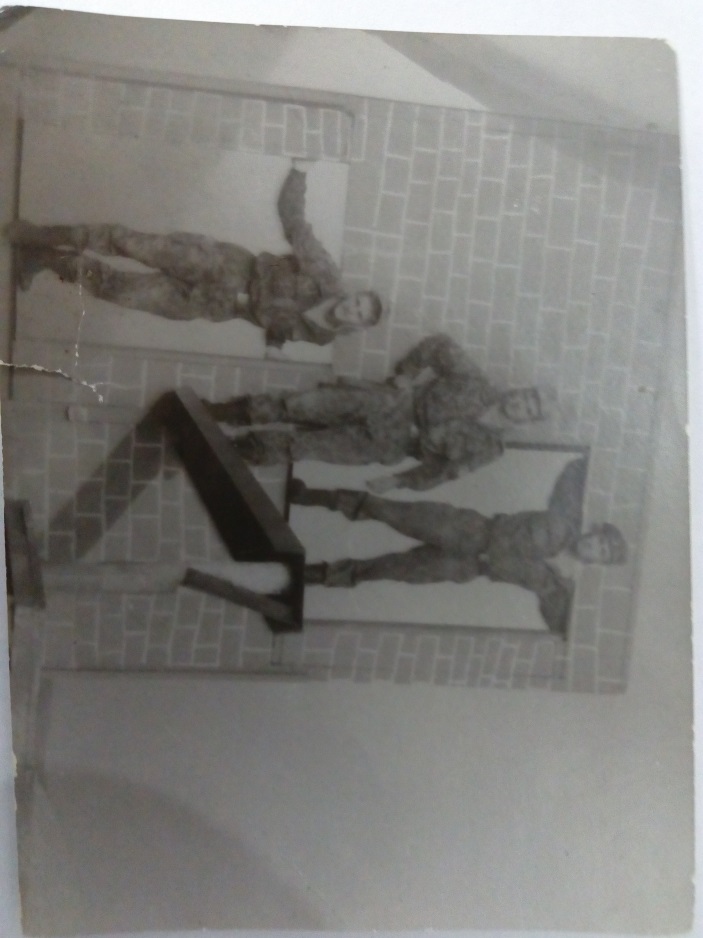 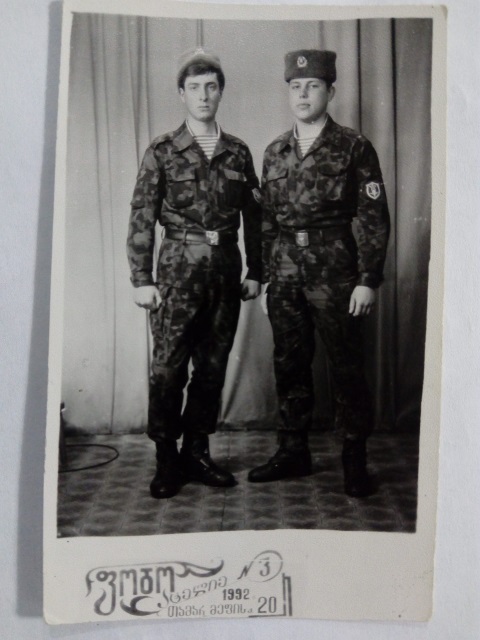 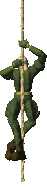 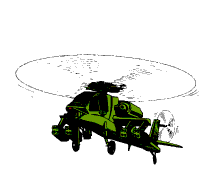 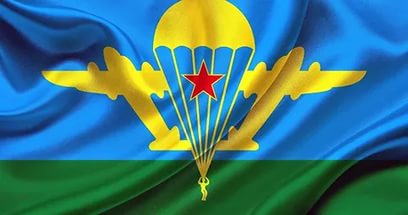 Героями не рождаются, героями становятся!